Student Data Review and Rosters (SDRR)
ACCESS For ELLs ® (ACCESS and Alternate Rosters)
Chris Williams, Program Consultant
Office of Assessment and Accountability
Agenda
ACCESS for ELLs Reminders
Secure Web Application-SDRR
Resources and Reminders
ACCESS for ELLs Reminders
SDRR
ACCESS for ELLs in SDRR
Rosters to submit nonparticipations for ACCESS for ELLs will open on Jan. 5 and close on Mar. 7 at noon ET for new tickets.
The student listing will be blank initially.
Do not add students to the roster who are participating in ACCESS or WIDA Alternate ACCESS.
Only add students to the student listing for the following reasons:
Medical Nonparticipation
Withdrew After the Testing Window Began
Expelled Without Services
IFEP-Initially Fully English Proficient on the WIDA Online Screener (Grades 1-12)
RFEP-Redesignated Fully English Proficient on ACCESS (Grades K-12)
Upload scanned copies of the Medical nonparticipation form(s) in SDRR.
Keep a copy of the ACCESS for ELLs Roster nonparticipation changes made by the district prior to closing on Mar. 7.
[Speaker Notes: There will be a text box to provide additional relevant information about the student from the school/educational perspective, in addition to what is on the form itself.  You don't need to retype the information from the form.

Submissions of nonparticipations are not automatic, they must go through the approval process.]
Secure Web Applications Login Page
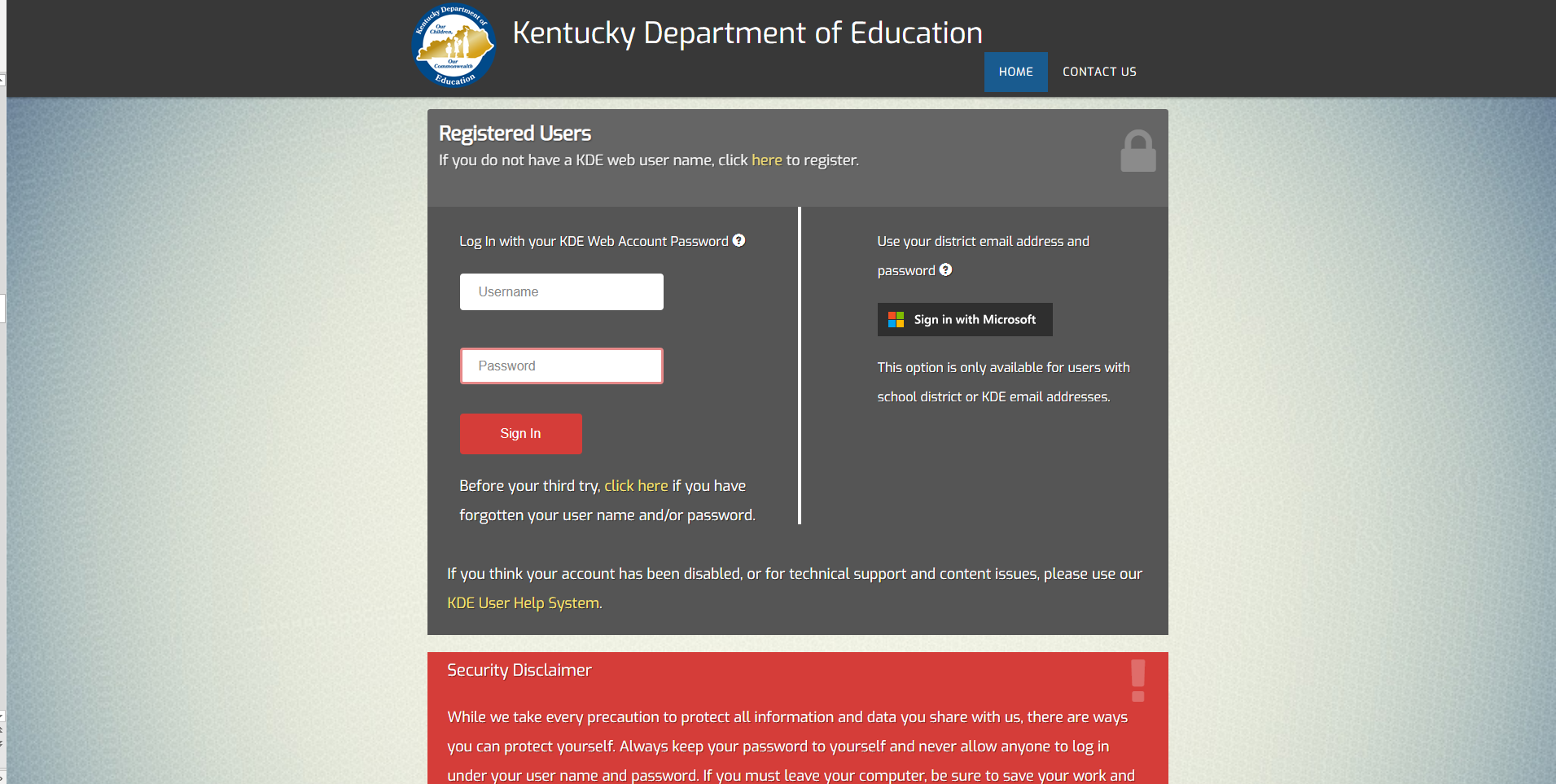 https://applications.education.ky.gov/login/default.aspx
Secure Web Application-SDRR
Application - Login (ky.gov)
6
[Speaker Notes: SDRR URL
https://oaa-adc.education.ky.gov/]
Welcome/Home Page
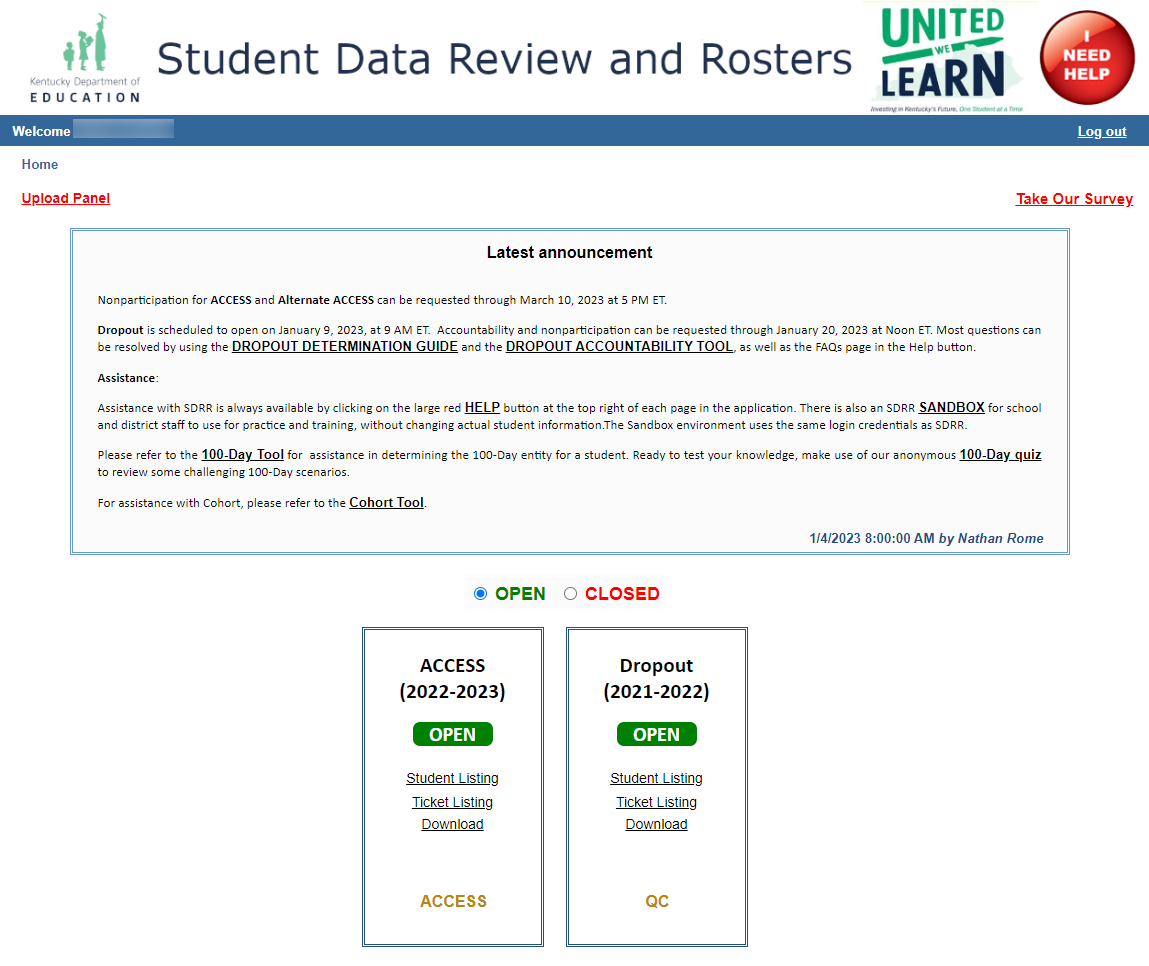 ACCESS- SDRR Tasks, Quick Links and Tickets
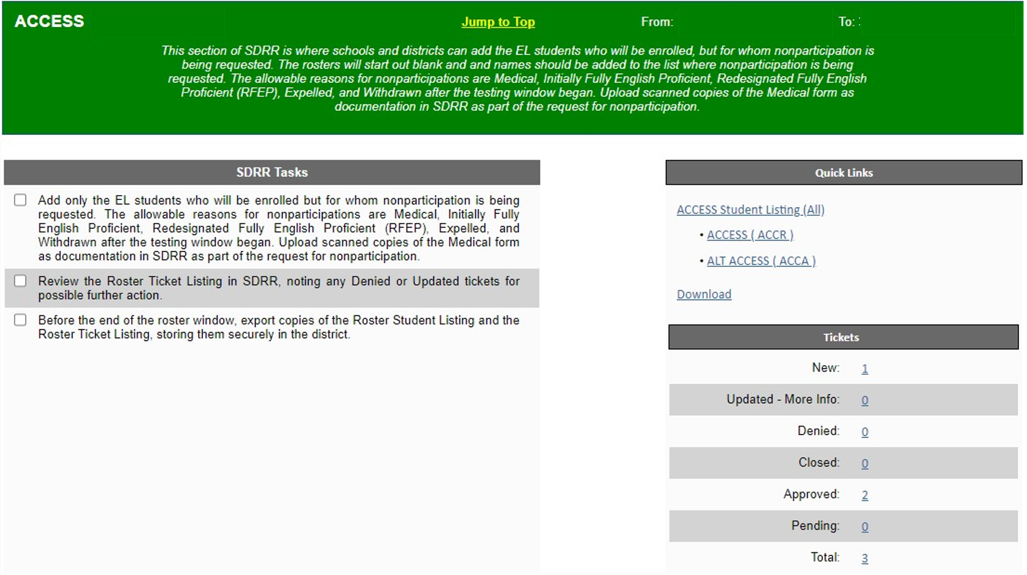 8
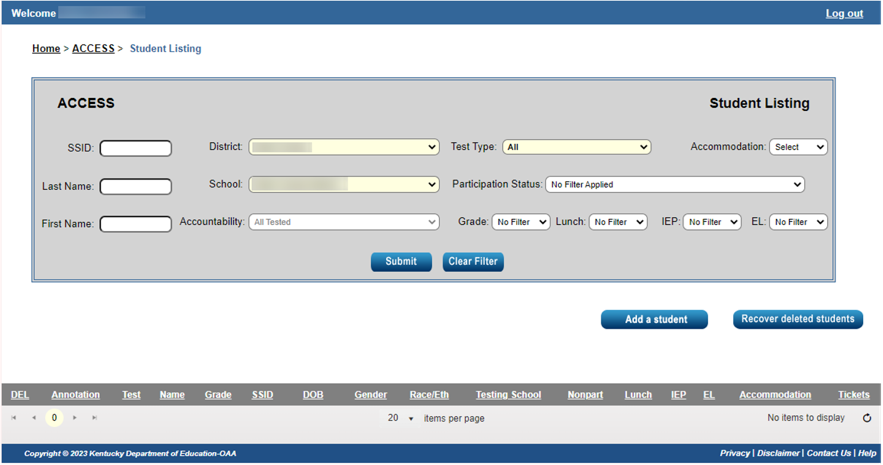 Student Listing Page- will be blank until students who need a nonparticipation for ACCESS/Alternate ACCESS are added
9
Adding a Student - Need SSID
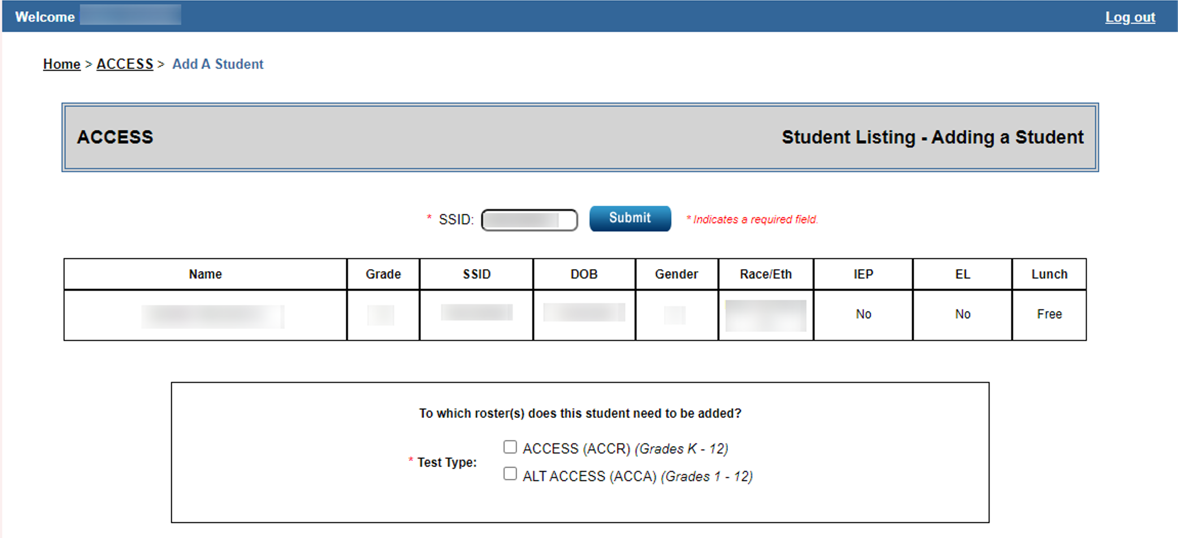 10
[Speaker Notes: Districts will need the SSID when adding the student to the roster in SDRR for filing a nonparticipation only.]
Adding a Student - Not Taking the Assessment
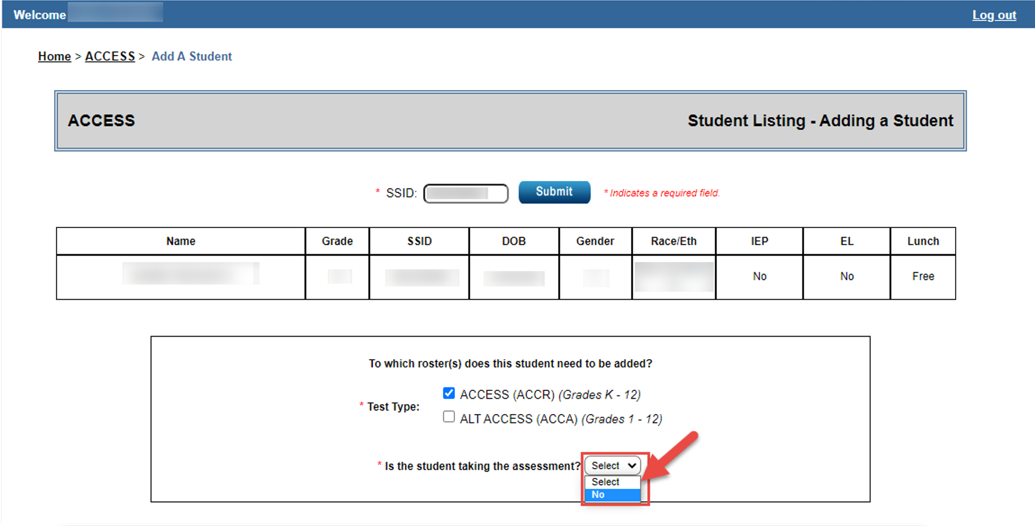 11
Adding a Student - Nonparticipation
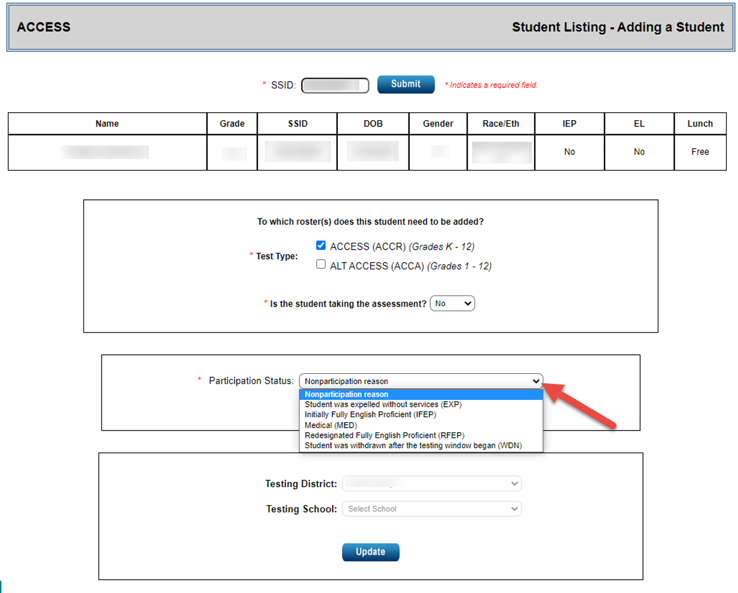 12
[Speaker Notes: Extraordinary Circumstance (EC) is no longer available for any state assessment as a nonparticipation.]
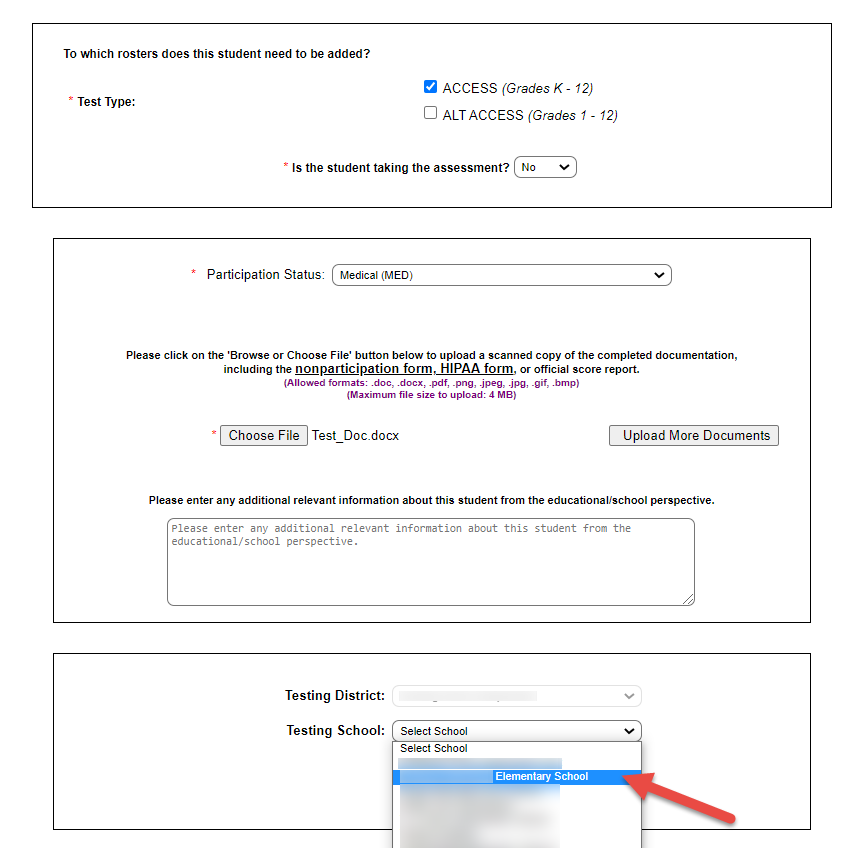 Adding a Student-Testing School and Update
13
[Speaker Notes: School level users will have the Testing School filled in automatically, because they will be adding students to their own school's roster.  District level users will need to indicate the school, since they could be adding the student to the roster for any school in their district that serves Kindergarten.]
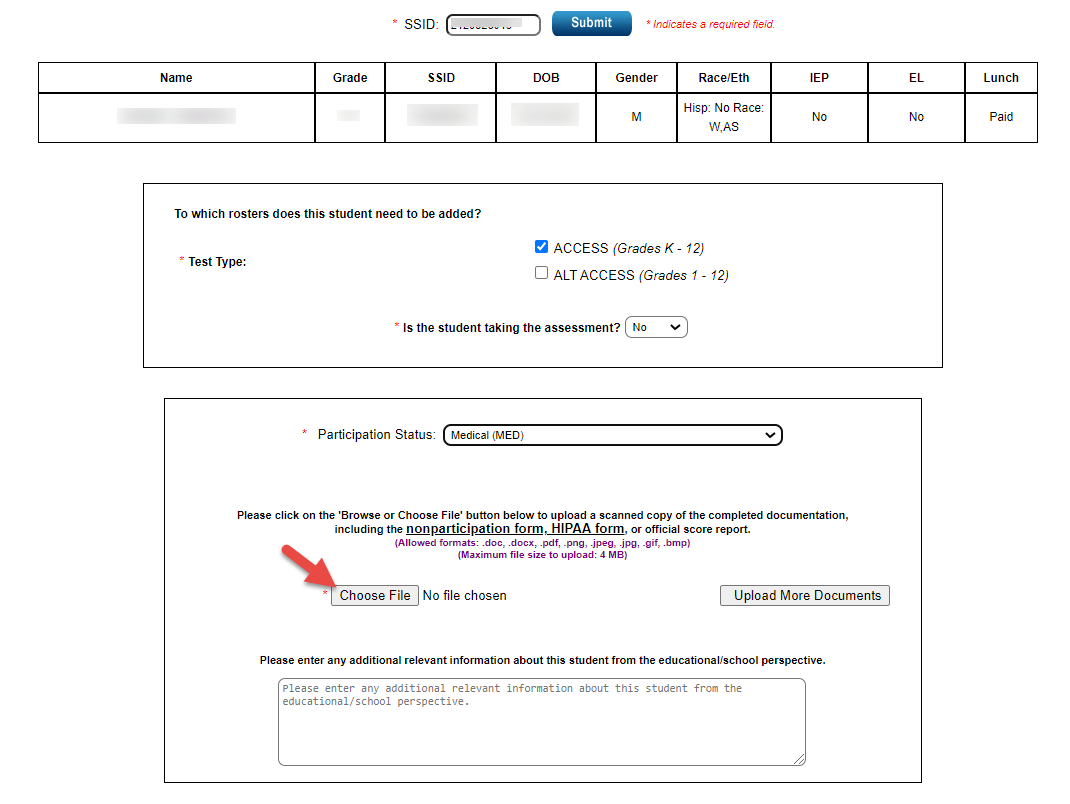 Adding a Student-Uploading the Nonparticipation Document
14
Student Listing with Nonparticipations
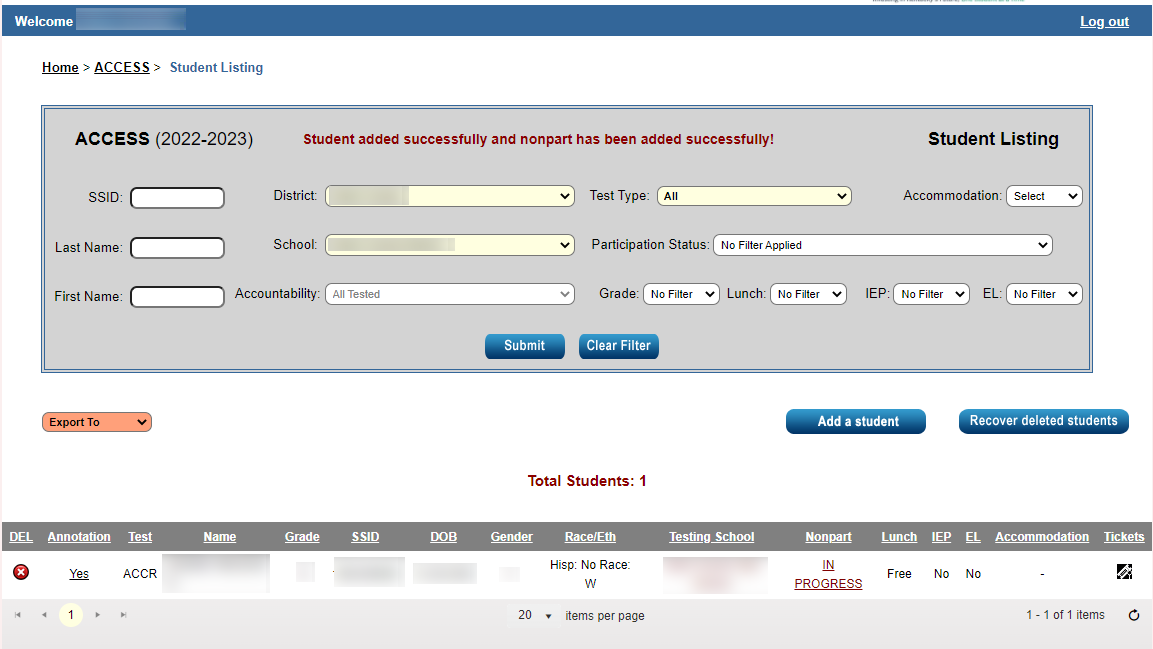 15
[Speaker Notes: When the nonparticipation is in progress, districts can still go in and edit any changes if needed.]
Resources for ACCESS for ELLs:(Online Help Button)
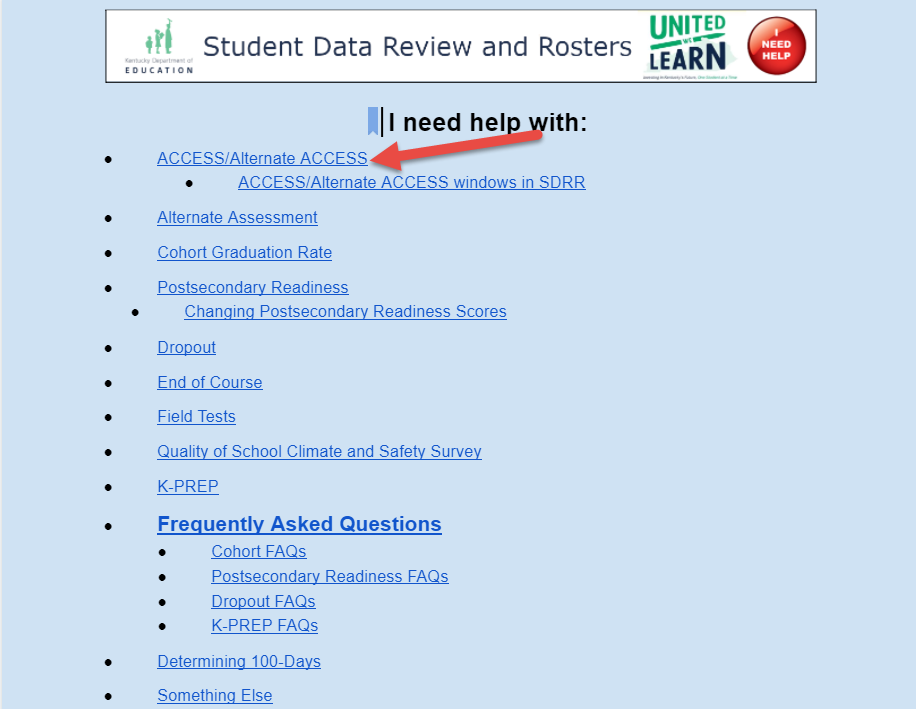 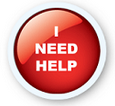 [Speaker Notes: Once a user logs into SDRR, the I Need Help button will be available in the top right hand corner of every screen if you need assistance with the functions, tools,  the assessments and accountability.]
Resources and Reminders
SDRR
17
Student Transfers Out of State Before Testing Window
Annotate where the student transferred and date of withdrawal; then delete the student from the ACCESS roster in the spring if the student shows up.
Do not assign the student a test booklet or put the student in a test registration in WIDA Assessment Management System (AMS).
If a pre-id label was applied to the test booklet, affix a “Do Not Process” label over top of the pre-id label and send back with non-scorable materials.
SDRR Resources
[Speaker Notes: Applications - Login (ky.gov)- login for SDRR and to get to the Help Button on each screen once a user is logged in for support.]
2023-2024 ACCESS for ELLs (ACCESS-Kindergarten, Online, Paper) Tentative Testing Schedule
[Speaker Notes: The ACCESS testing window is scheduled to begin on Jan. 4  and will end on Feb. 16 this year.  KDE will be monitoring the health crisis and will let the DACs know if there are any 
change to the schedule in a Monday DAC email.

12/1/22-2/17/23 WIDA AMS test setup available for test sessions

Data Recognition Corporation (DRC) prints, scores, houses the online system and ships the test materials and reports to the districts.

DRC opens a data validation window for districts to have one last look at the demographic data before the reports are printed and sent to the districts.

Kindergarten, Alternate ACCESS and Accommodated (Braille and Large print) are paper/pencil assessments.]
2023-2024 WIDA Alternate ACCESS Tentative Testing Schedule
[Speaker Notes: The Alternate ACCESS testing window is scheduled to begin on Jan. 4  and will end on Feb. 16 this year.  KDE will be monitoring the health crisis and will let the DACs know if there are any 
change to the schedule in a Monday DAC email. The WIDA Alternate ACCESS Reports will be delayed due to WIDA standard setting that is happening this summer.

12/1/22-2/17/23 WIDA AMS test setup available for test sessions

Data Recognition Corporation (DRC) prints, scores, houses the online system and ships the test materials and reports to the districts.

DRC opens a data validation window for districts to have one last look at the demographic data before the reports are printed and sent to the districts.

Kindergarten, Alternate ACCESS and Accommodated (Braille and Large print) are paper/pencil assessments.]
Kentucky ACCESS Trainings on KDE Website
User Accounts
Materials Ordering
Test Setup
Writing Tier Placement
Overview
ACCESS Roster Training in SDRR
22
[Speaker Notes: Each of the Kentucky ACCESS trainings are required along with the WIDA online training and quizzes.]
ACCESS for ELLs® Exit Criteria
ACCESS
Overall composite of a 4.5 on a Tier B/C.

Kindergarten ACCESS
Overall composite of a 4.5.

Alternate ACCESS
Overall composite of a proficiency level of P2.
23
[Speaker Notes: EL students must meet the criteria to exit from EL program.]
ACCESS for ELLs Questions
24